Good  Morning
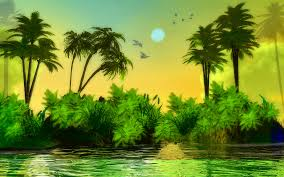 শিক্ষকের পরিচয়
মোহাম্মদ = দাউদ শরিফ 
  সিনিয়র শিক্ষক 
 রতন পুর হাজি ছৈয়দের  রহমান স্মৃতি উচ্চ বিদ্যালয় 
 রতন পুর , বিরলি ,ফেনি
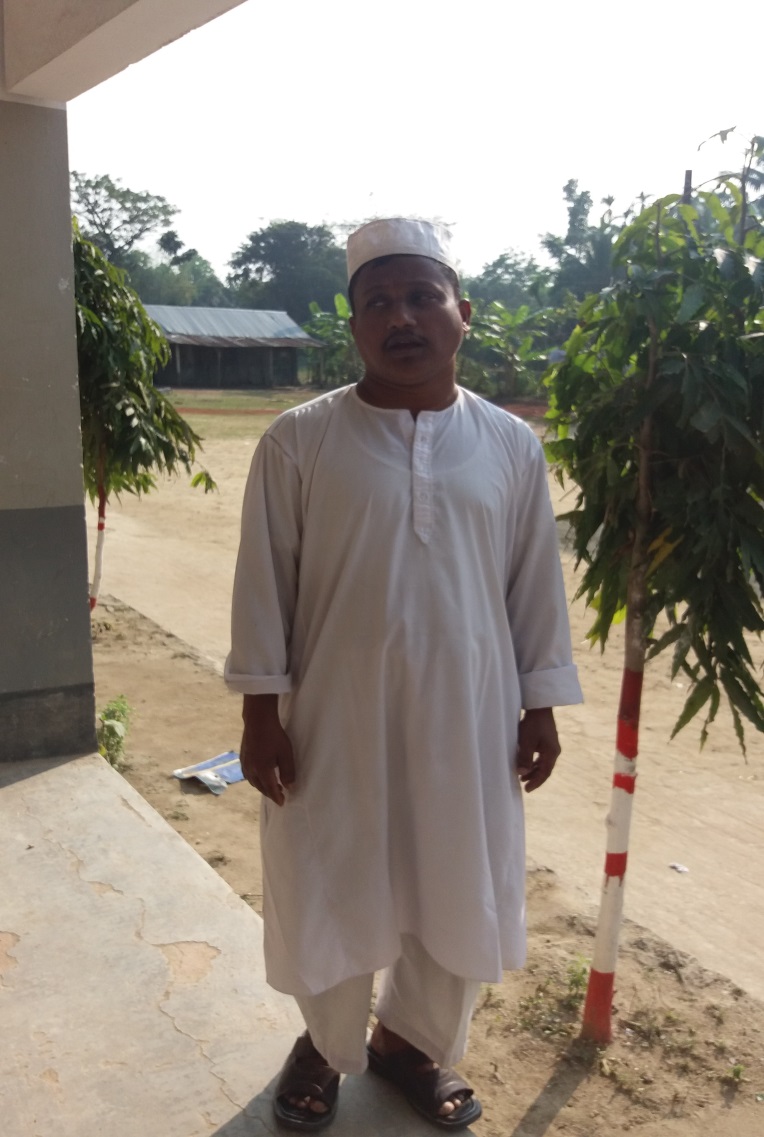 আজকের পাঠ
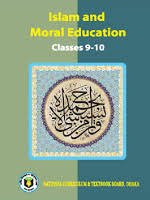 শ্রেনি == অষ্টম 
 বিষয় = ইসলাম ও নৈতিক শিক্ষা 
  অধ্যায় ==৫ম 
 হযরত মুসা (আঃ ) 
 তাং – ১৬/০৬/ ২০২০
পূর্বজ্ঞান যাচাই
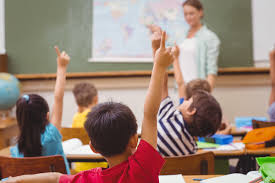 ছবি দেখি বলি
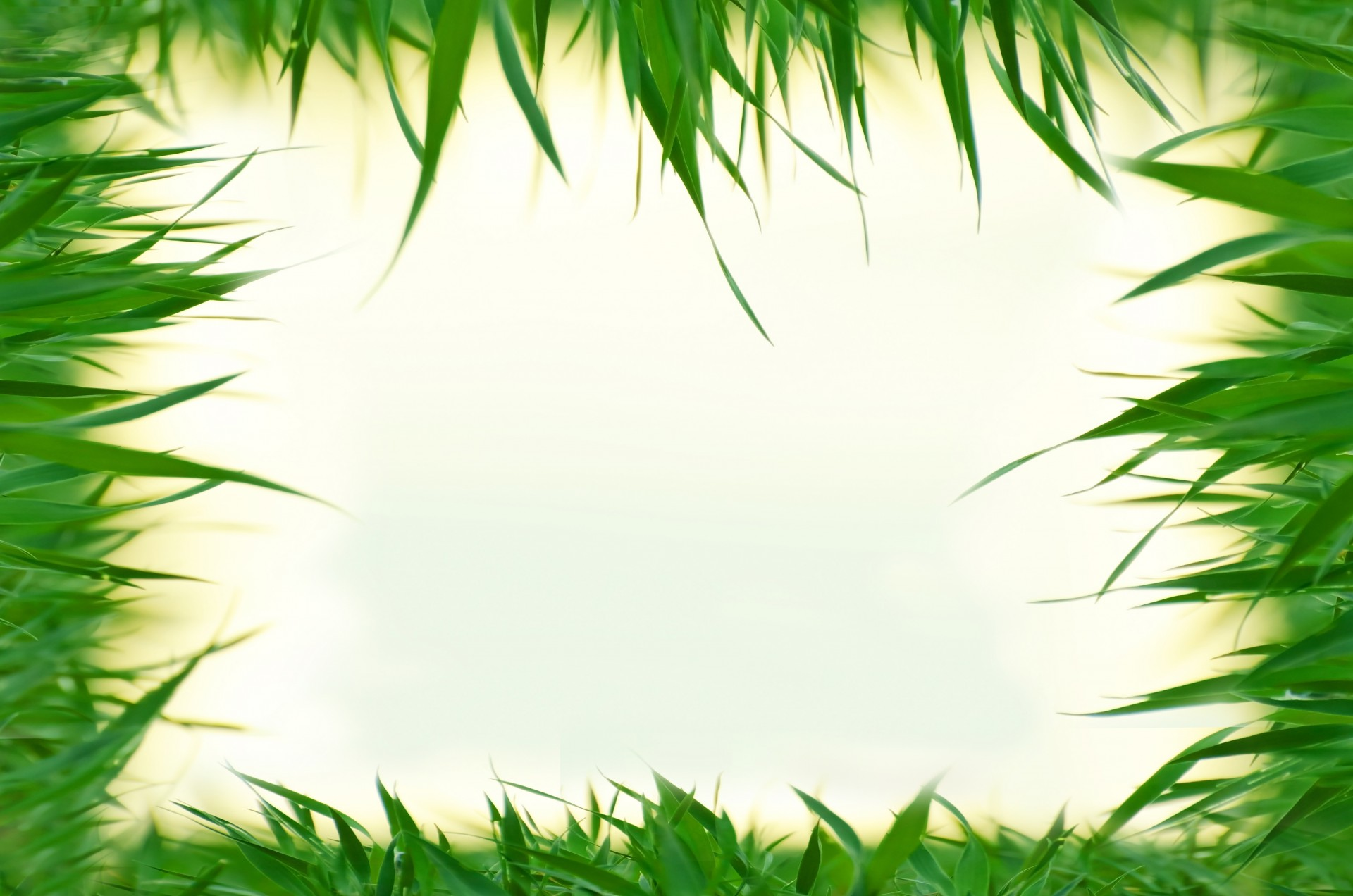 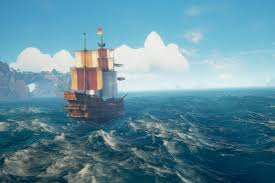 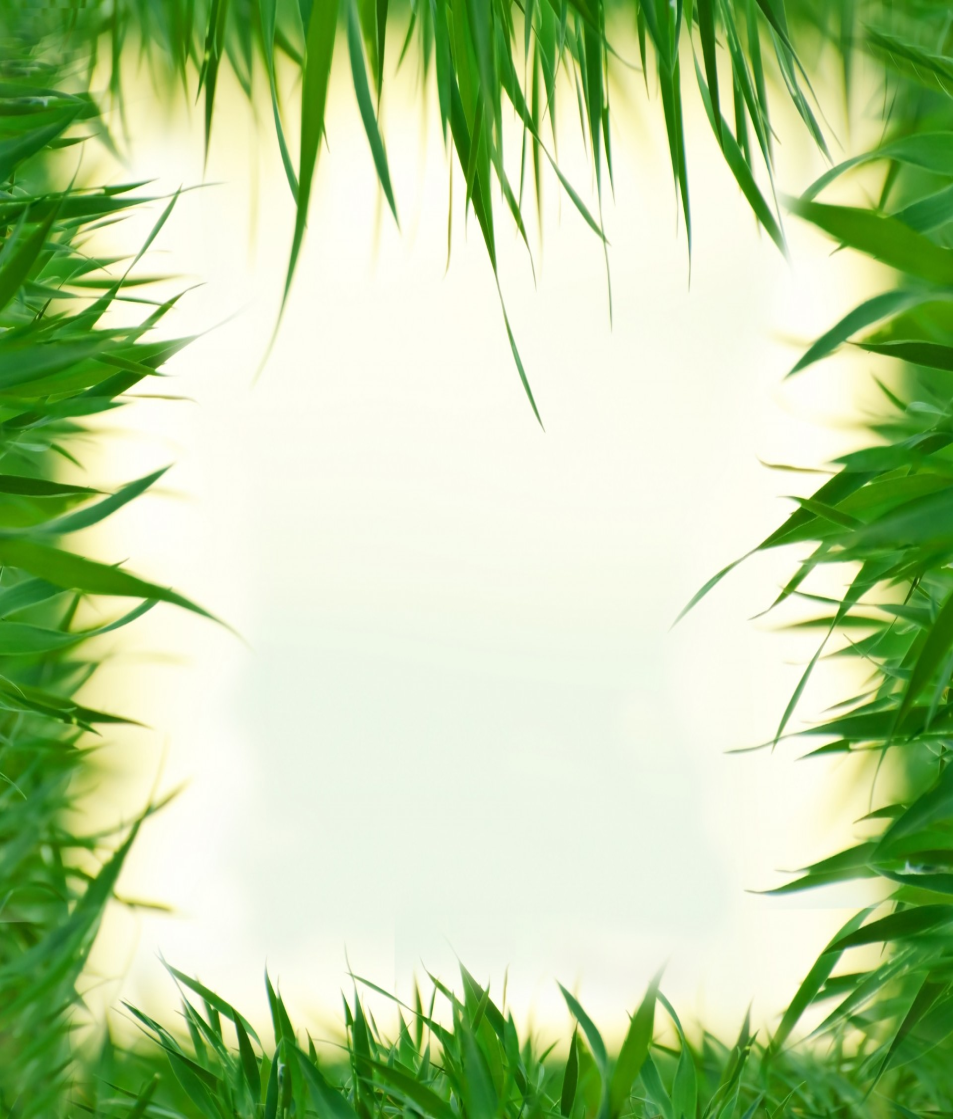 নীল নদ
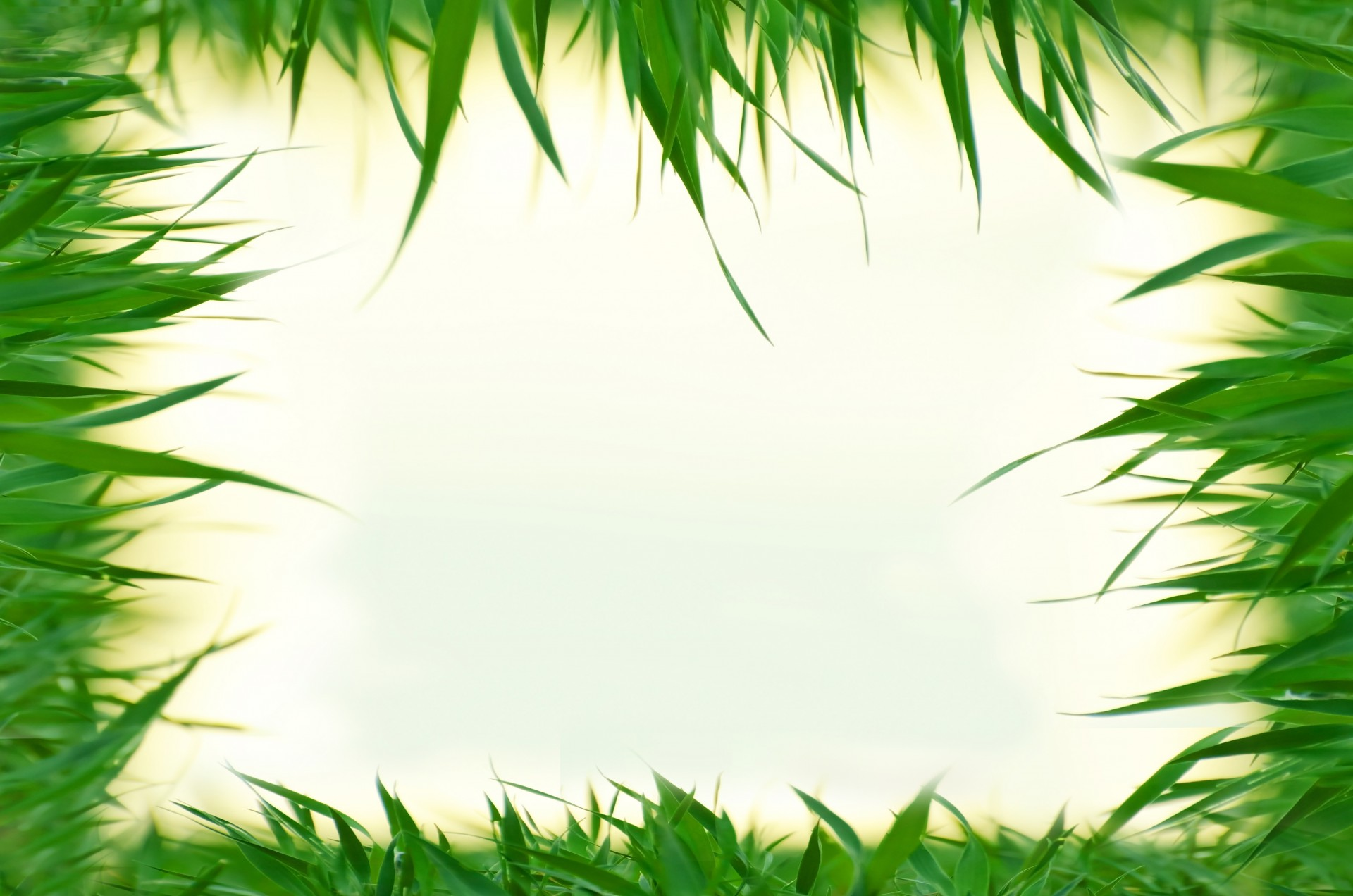 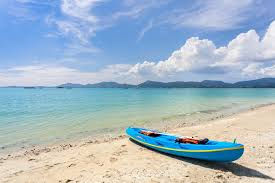 আজকের পাঠ
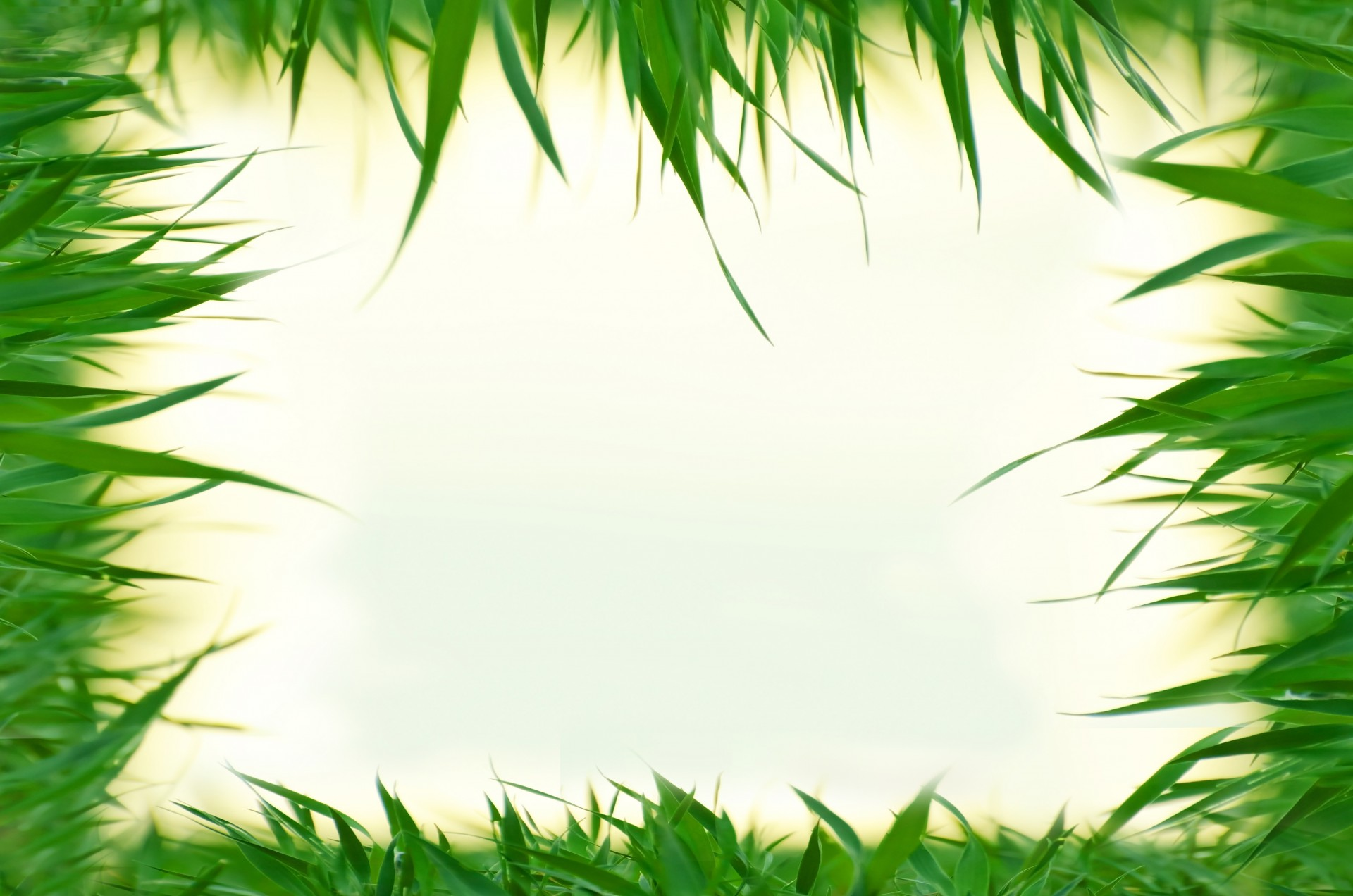 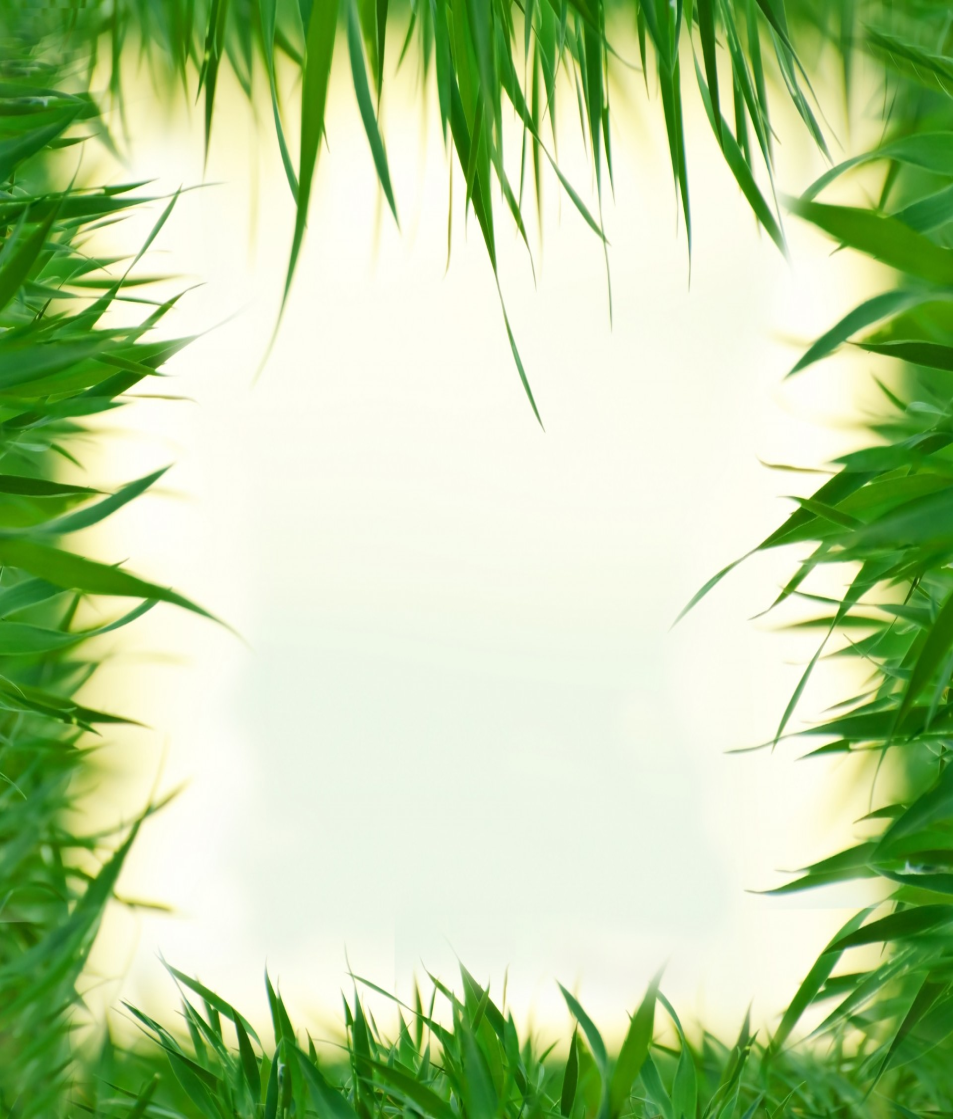 হযরত মুসা (আঃ )
শিখন ফল
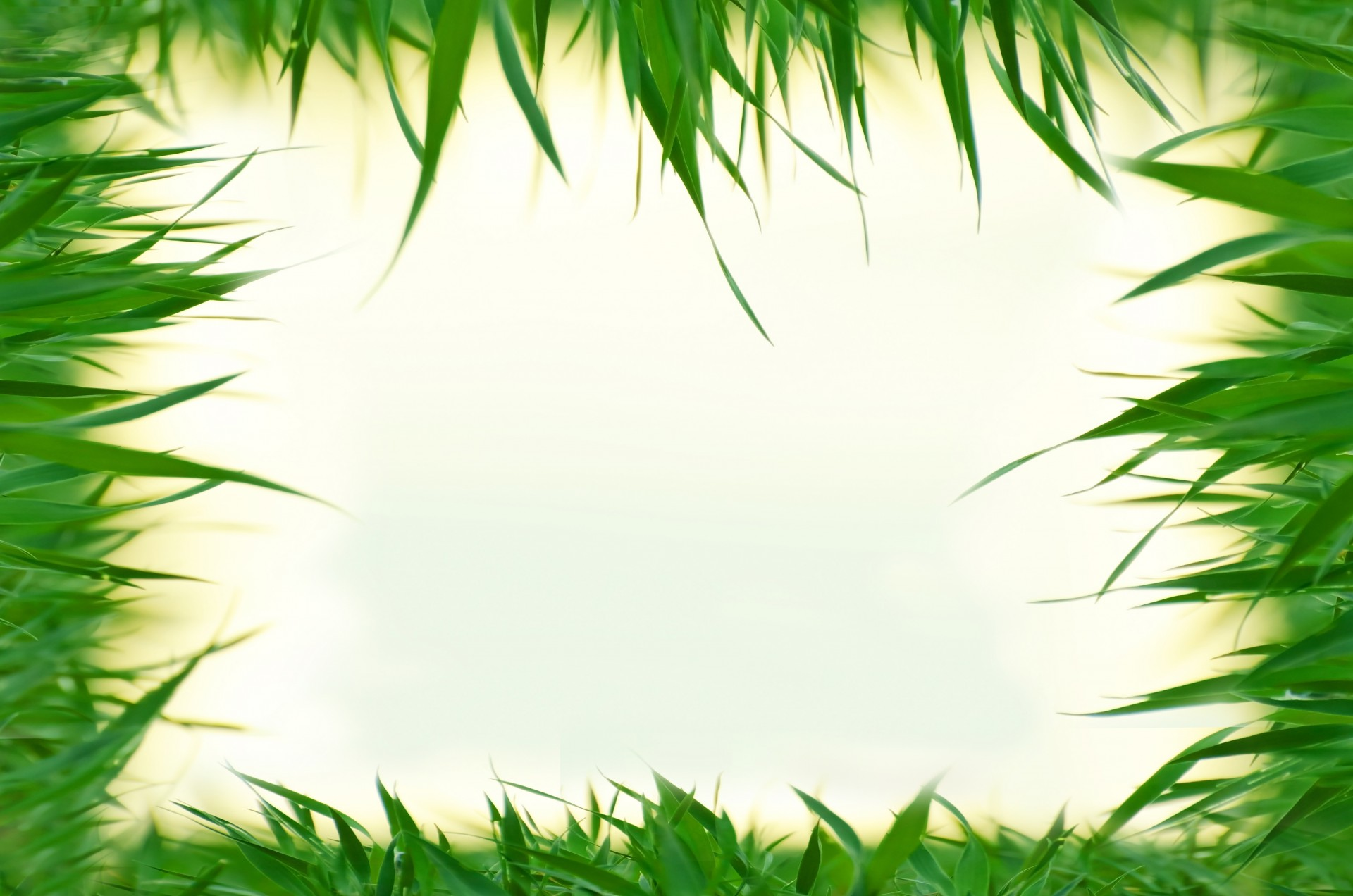 মুসা  আঃ এর পরিচয় বলতে পারবে । 
 মাদিয়ানে হিজরত গমন – বলতে পারবে । 
 মুজেযা বলতে পারবে । 
 তাওরাত লাভ সম্প্রর্কে বলতে পারবে । 
 ফেরাউনের সাথে জয় সম্পকে বলতে পারবে ।
আলোচনা
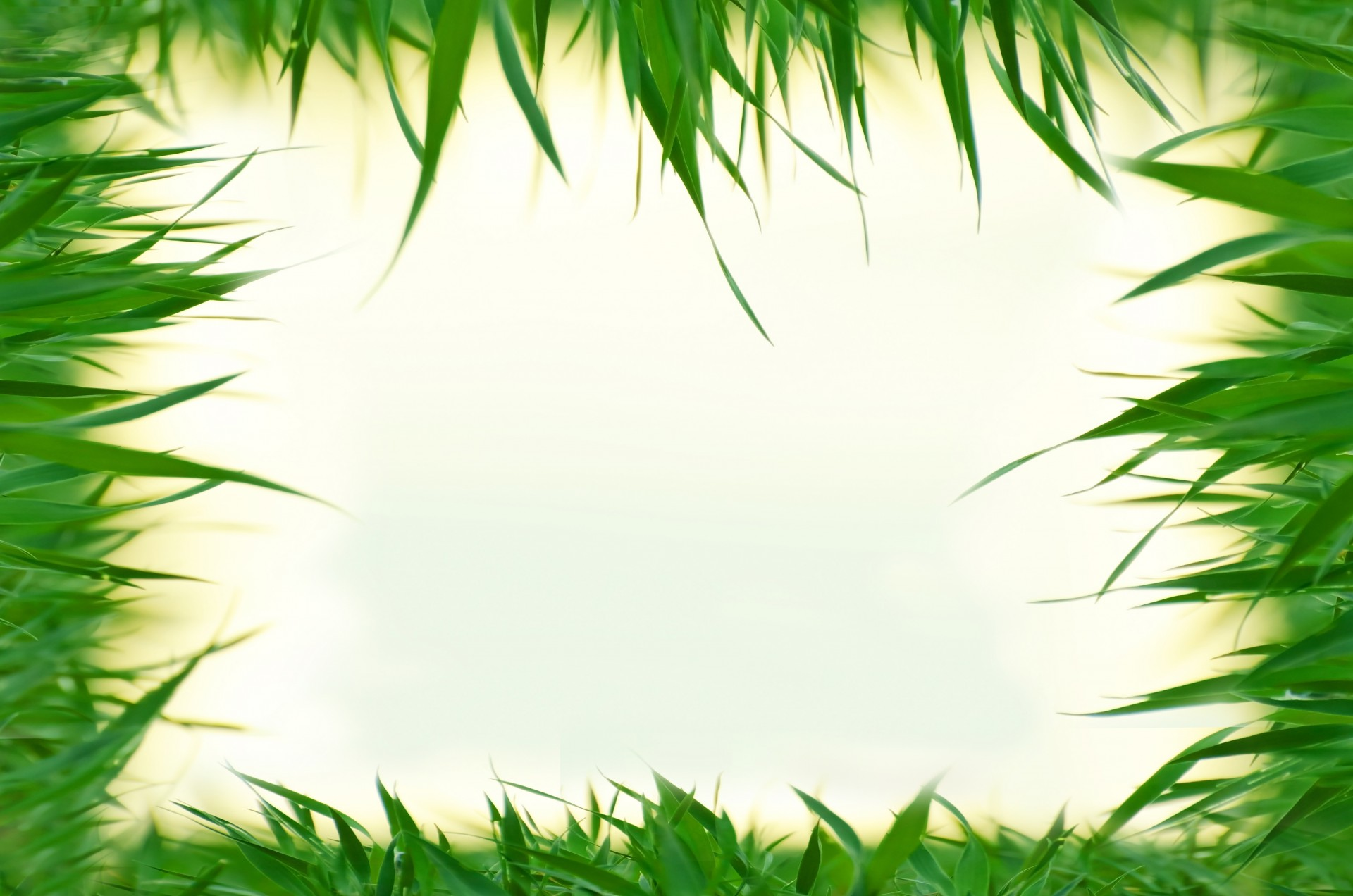 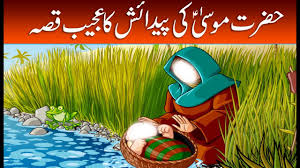 ছবি দেখি ও বলি
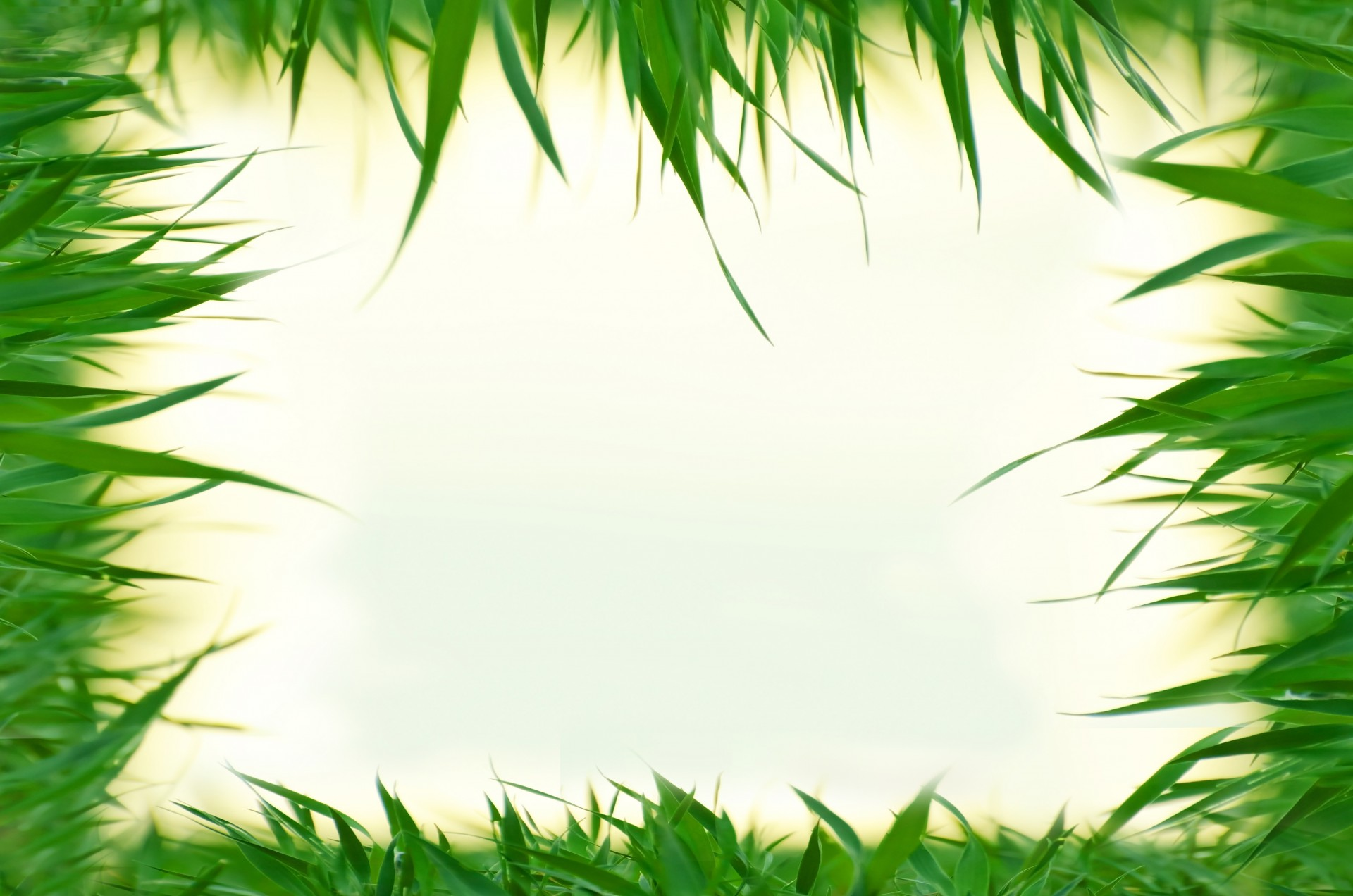 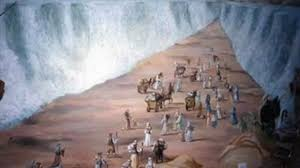 ছবি দেখি ও বলি
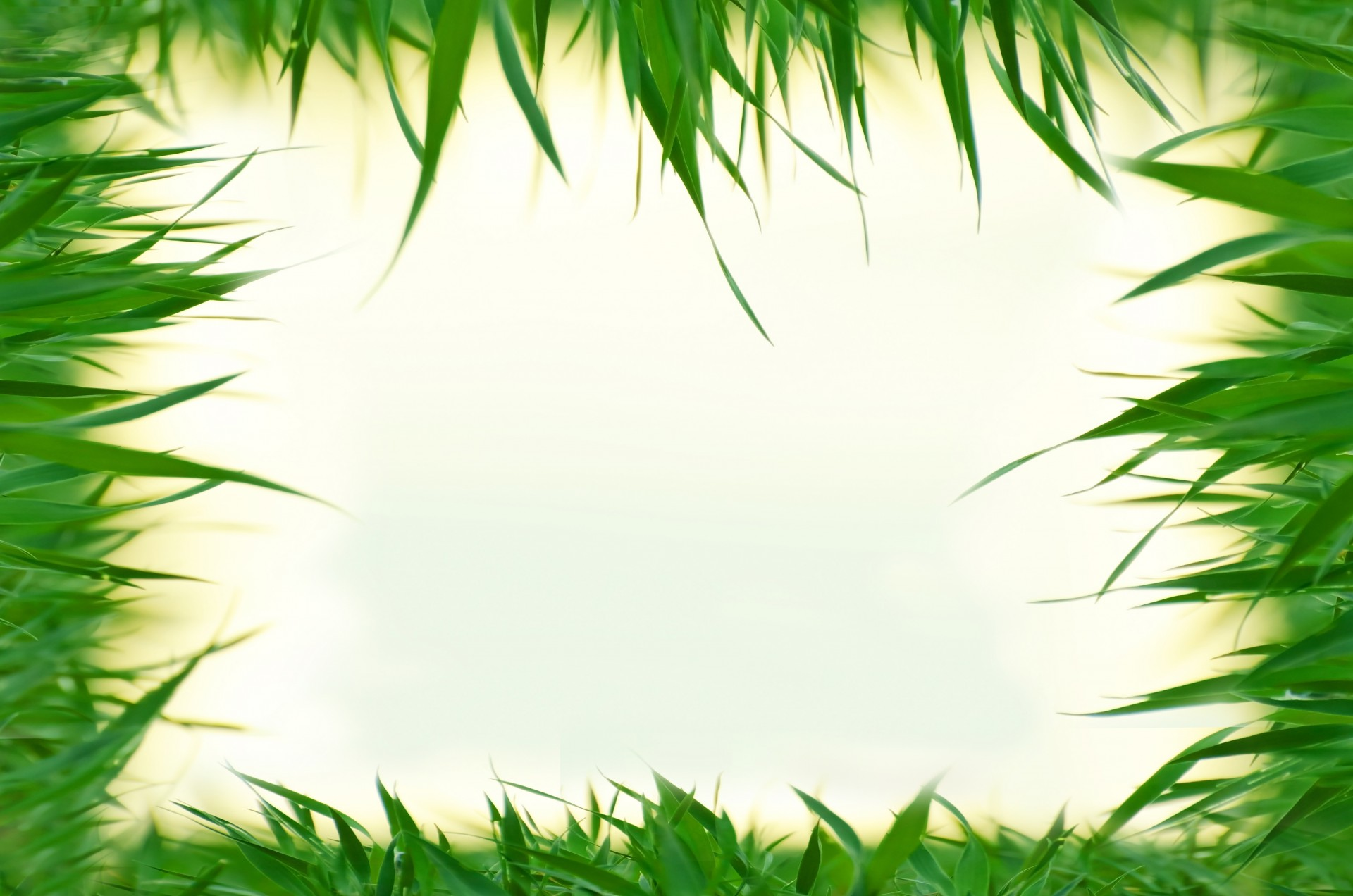 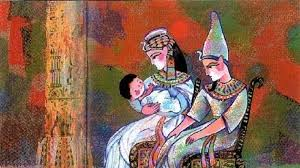 ছবি দেখি ও বলি
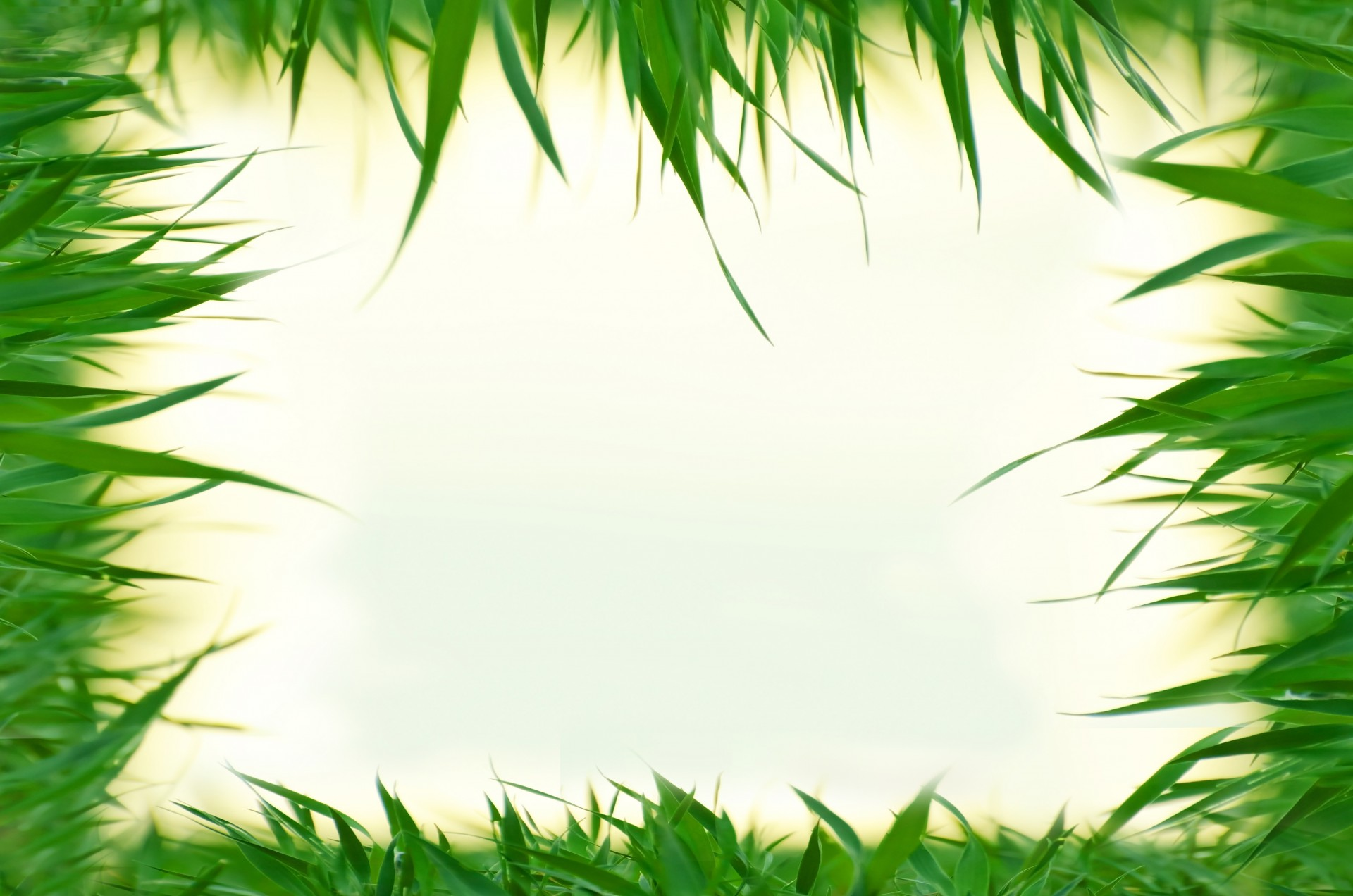 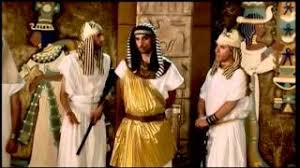 ছবি দেখি ও বলি
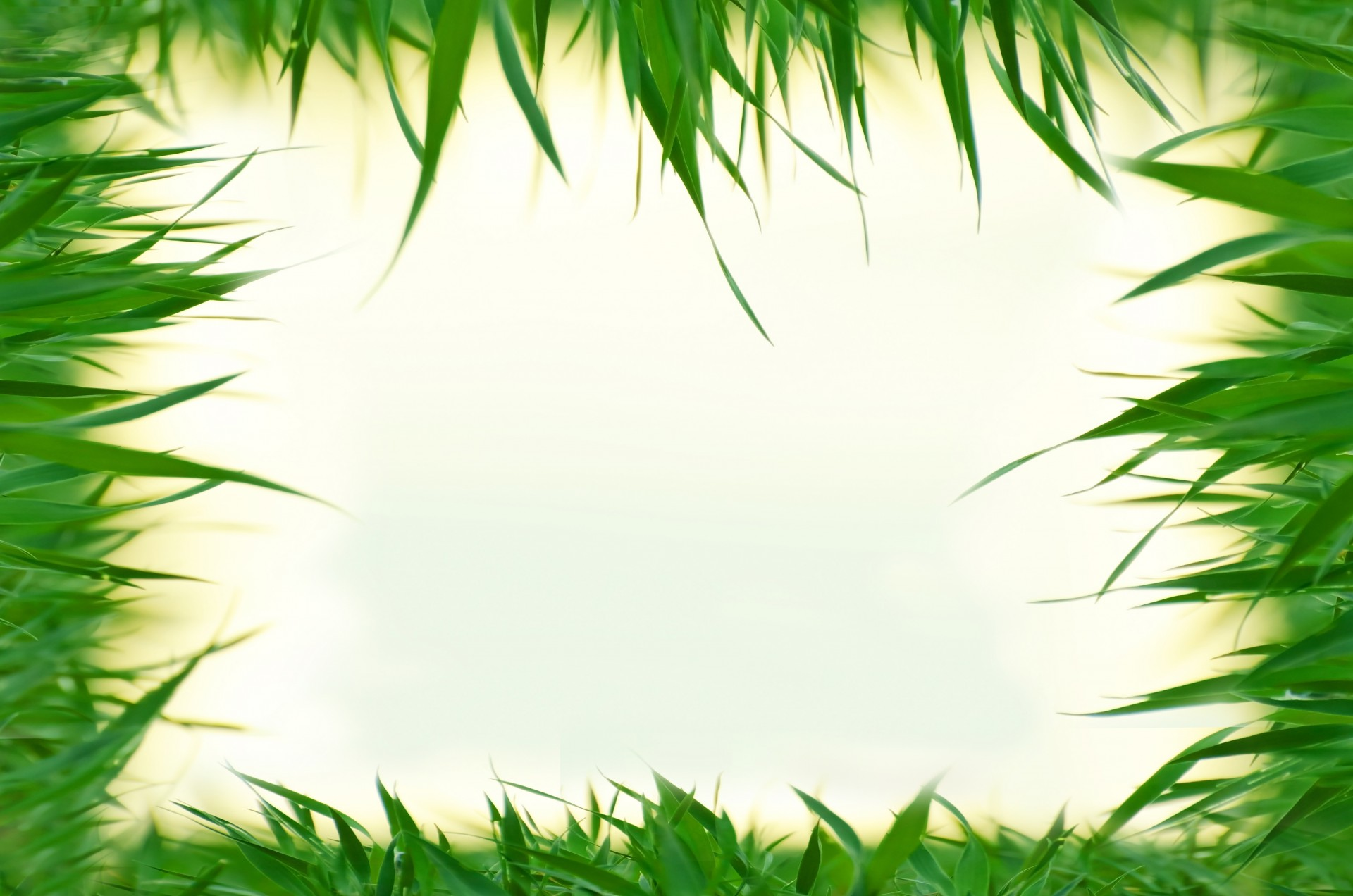 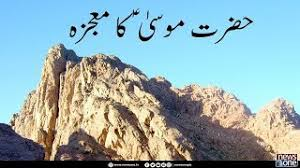 ছবি দেখি ও বলি
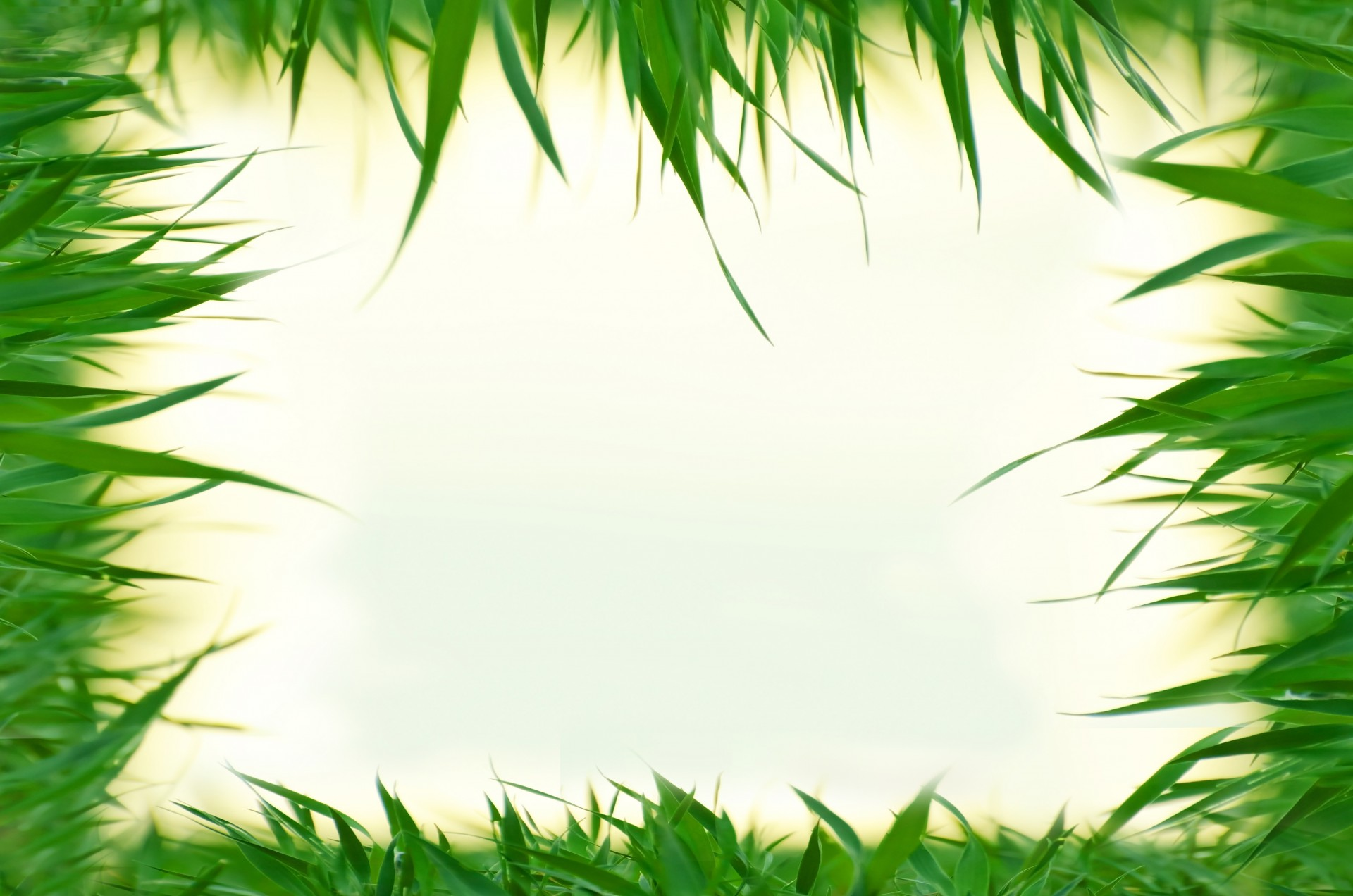 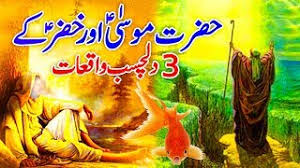 ছবি দেখি ও বলি
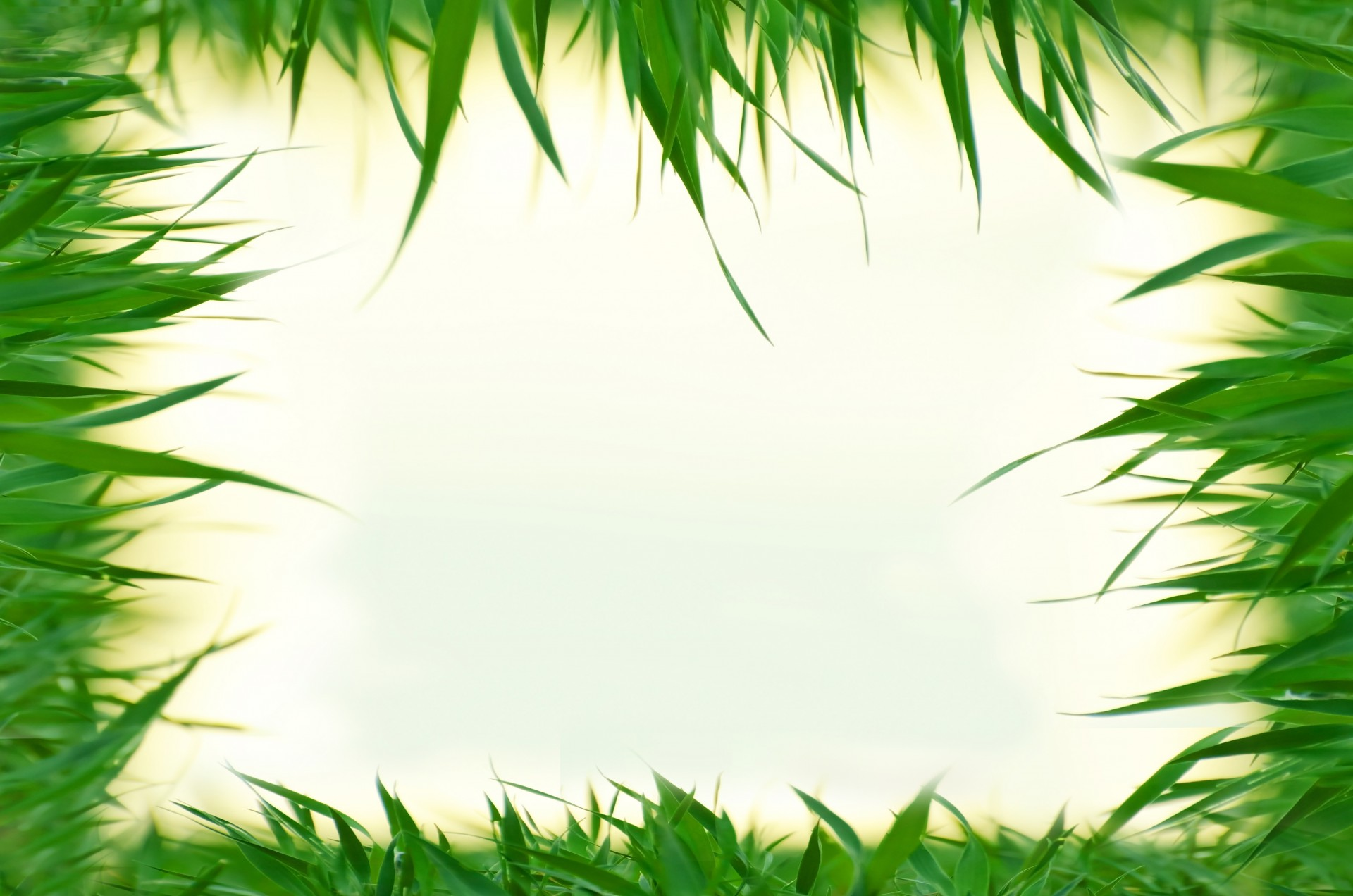 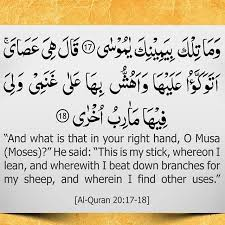 ছবি দেখি ও বলি
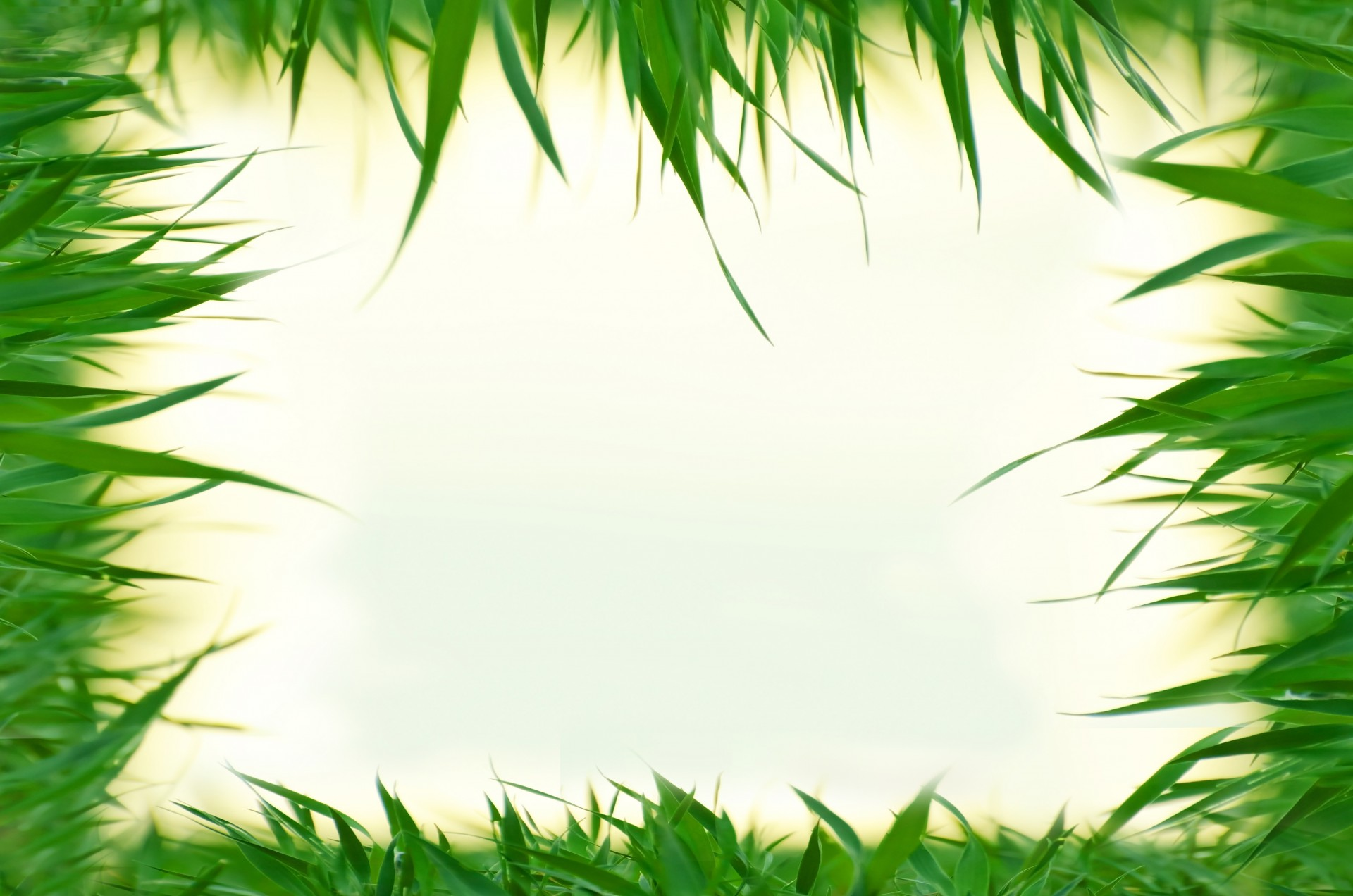 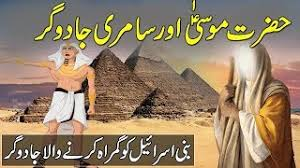 ছবি দেখি ও বলি
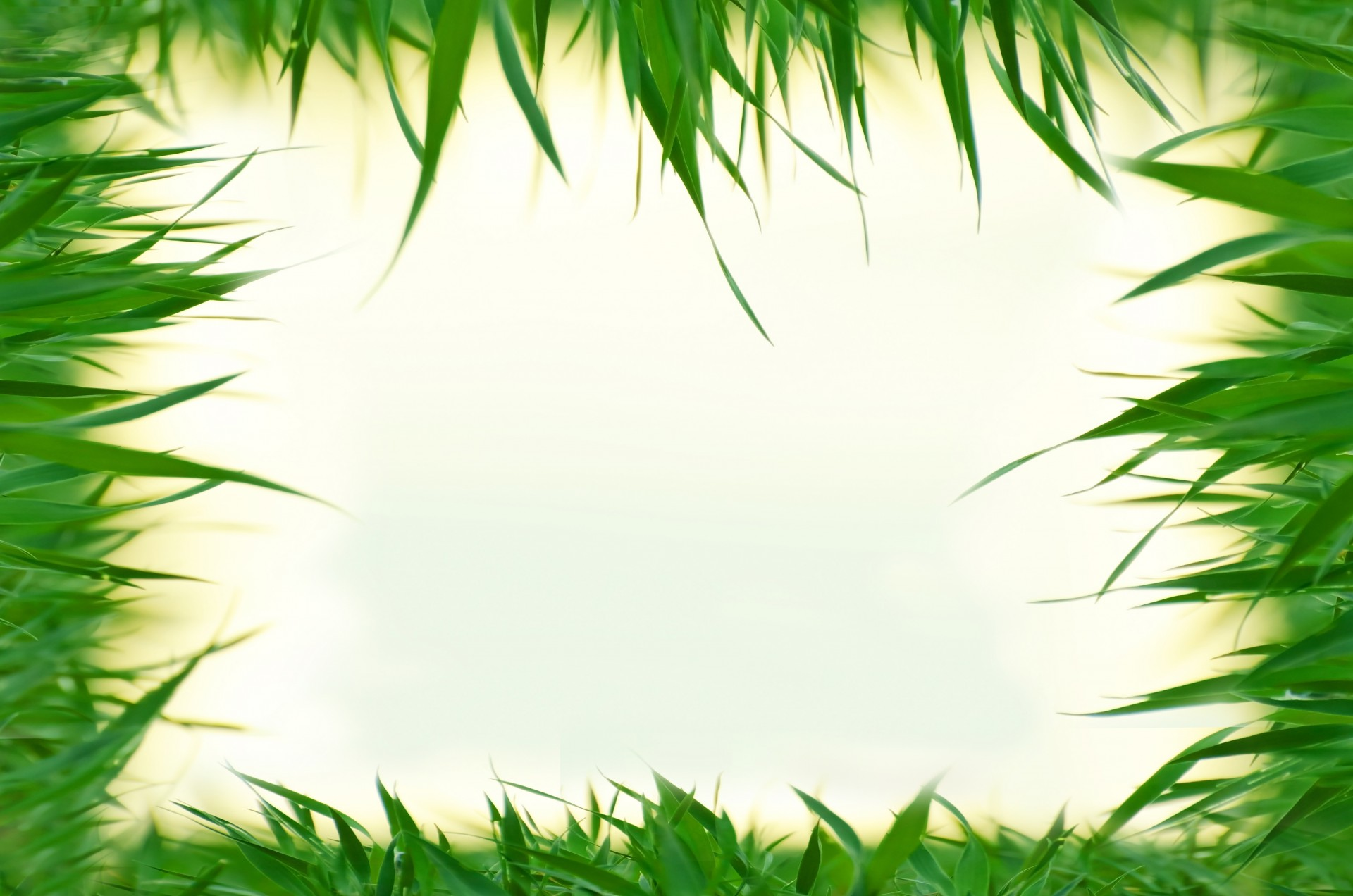 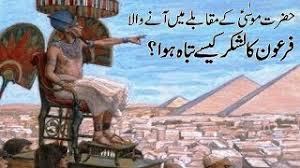 ছবি দেখি ও বলি
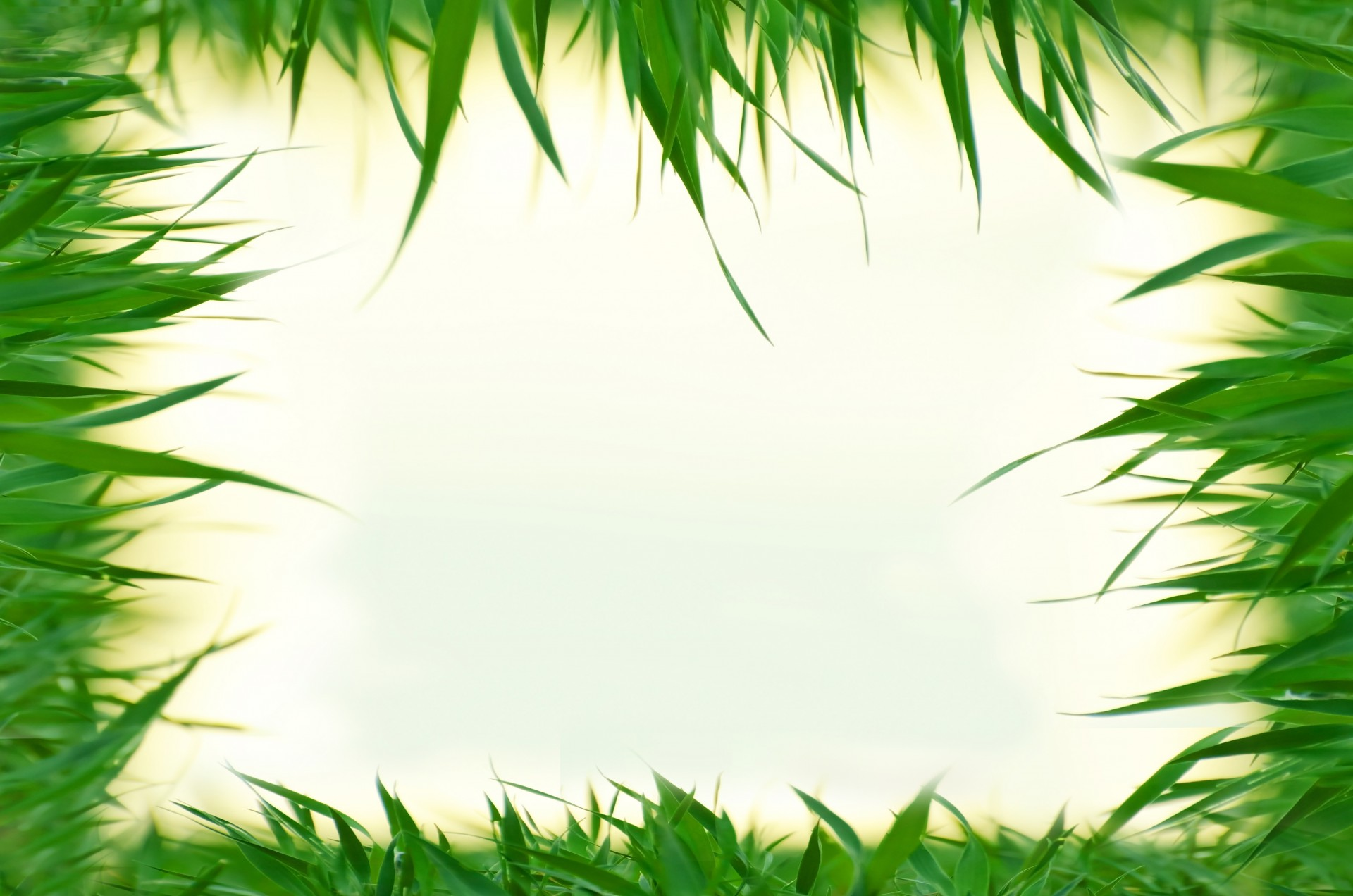 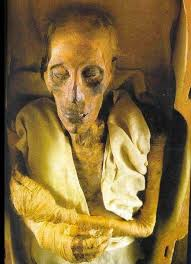 ফেরাউন
ছবি দেখি ও বলি
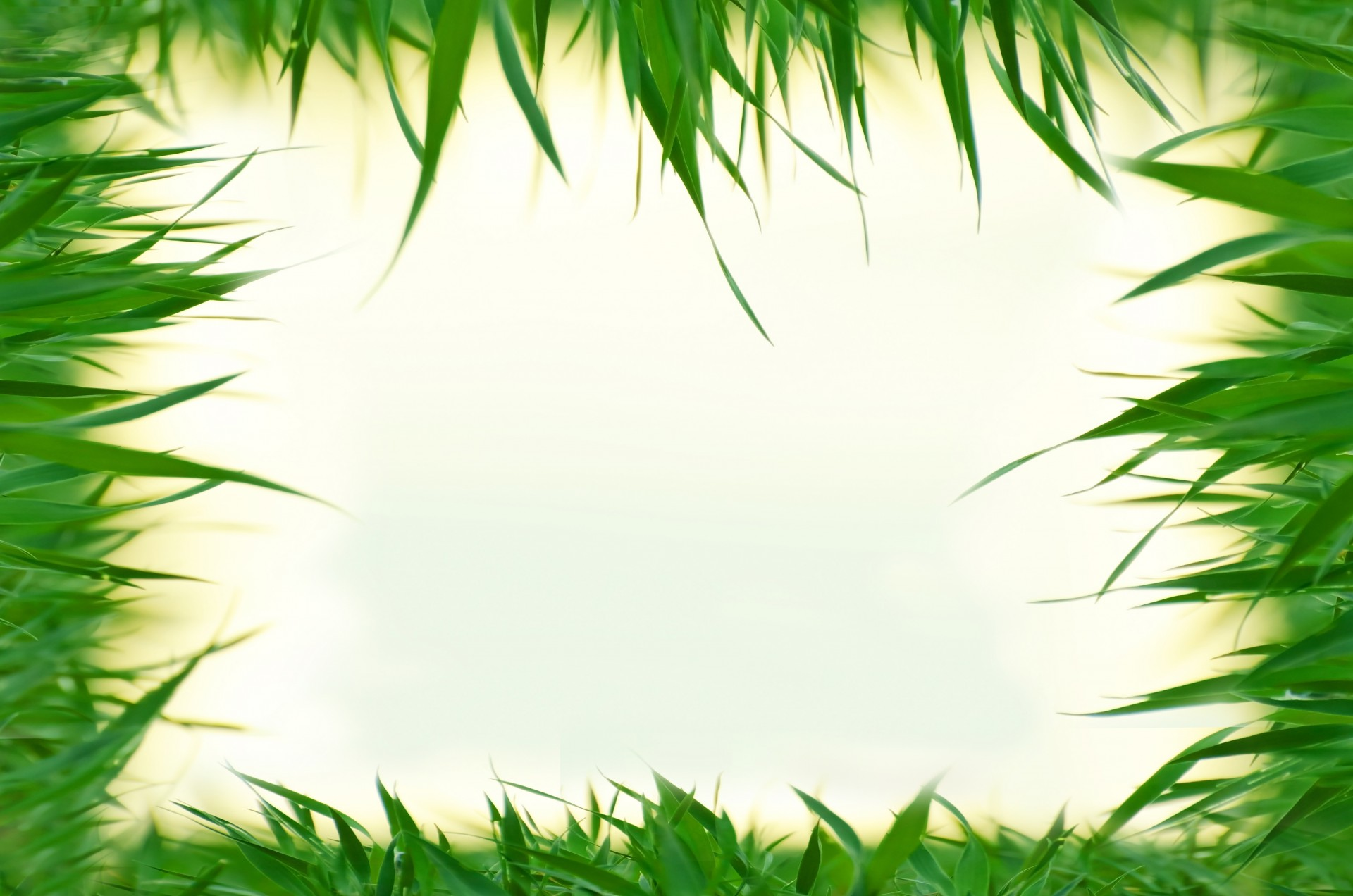 মুসা আঃ এর কবর
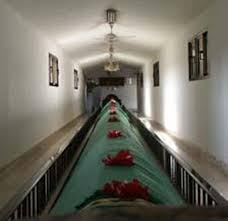 ধন্যবাদ
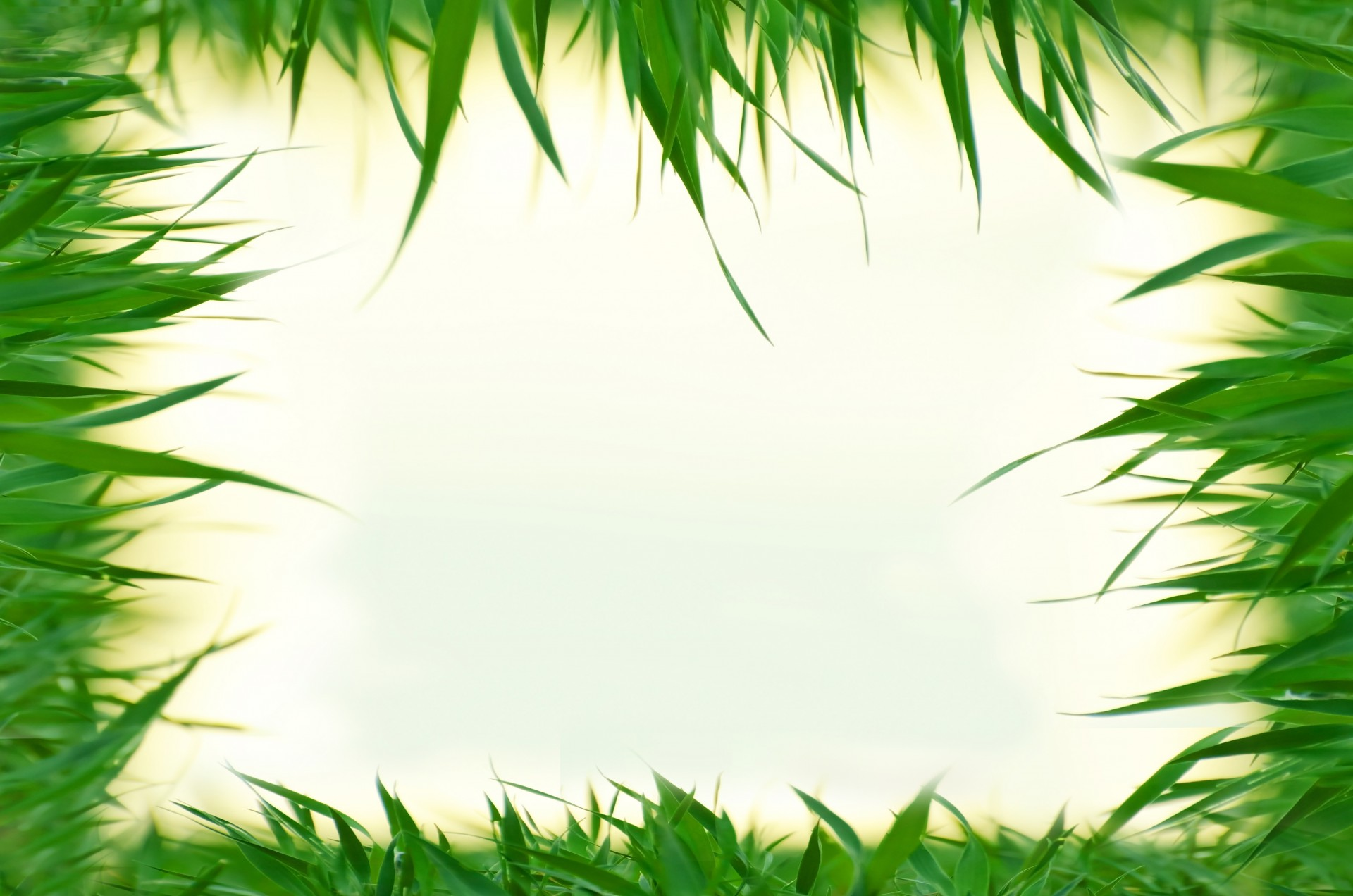 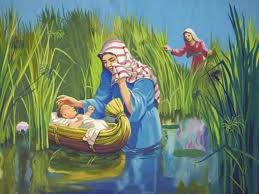